Pós-GraduaçãoContestação
1
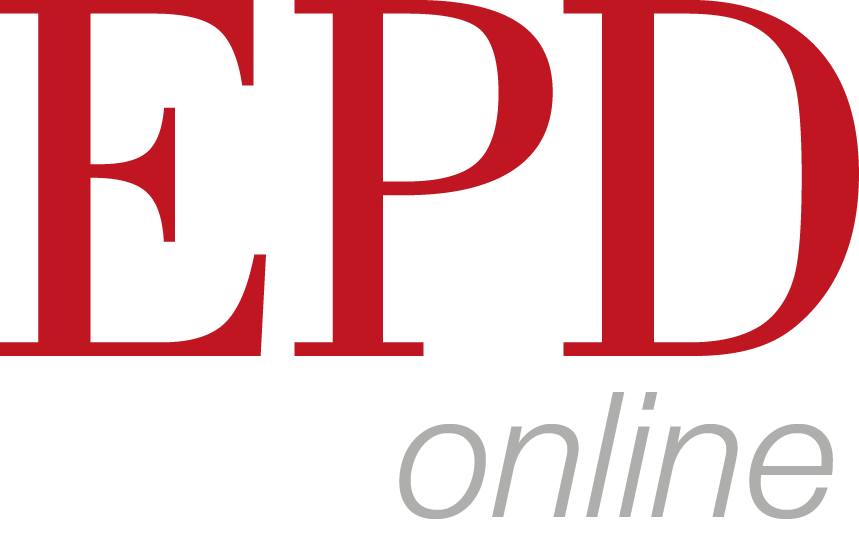 Prof. Luiz Dellore
Pós-Graduação
Prof. Luiz Dellore
Mestre e doutor em Processo Civil (USP)
Mestre em Constitucional (PUC/SP)
Visiting Scholar na Syracuse e Cornell Universities
Professor da EPD, Mackenzie e outras instituições
Advogado da Caixa Econômica Federal
Ex-assessor de Ministro do STJ
Membro do IBDP e do Ceapro 

www.dellore.com
Instagram: @luizdellore
www.facebook.com/luizdellore/ (Prof Luiz Dellore)
LinkedIn: Luiz Dellore
Twitter: @dellore
Pós-Graduação
Roteiro da exposição:

- Introdução;
- Defesa do réu;
- Objetivo e matérias da contestação;
- Intervenção de terceiros provocada pelo réu.
Pós-Graduação
Pesquisa 1

Você prefere:
Elaborar petição inicial
Elaborar uma contestação
Pós-Graduação
Pesquisa 1

Você prefere:
Elaborar petição inicial
Elaborar uma contestação
Pós-Graduação
Pesquisa 2

Suas contestações:
Sempre têm preliminares (dou um jeito de inserir, que depois alguém diga que “a preliminar se confunde com o mérito”)
Só têm preliminares quando realmente há questões processuais pertinentes a serem levantadas
Procedimento comum
1) Inicial 
2) Audiência de conciliação ou mediação
3) Contestação (e preliminares)
4) Réplica (15 dias)
5) Saneamento
6) Audiência de instrução e julgamento
7) Memoriais
8) Sentença
Introdução
 
Regra juiz não pode decidir o conflito somente a partir das alegações do autor (petição inicial). 

Isto porque o processo é instrumento essencialmente dialético. 

Há também as garantias constitucionais (CF, art. 5.º, LV): 
(i) contraditório e (ii) ampla defesa
DIREITO À AMPLA DEFESA – CONSAGRADO NA CF 5º. LV

- CF 5º. LV: “AOS LITIGANTES, EM PROCESSO JUDICIAL OU ADMINISTRATIVO, E AOS ACUSADOS EM GERAL SÃO ASSEGURADOS O CONTRADITÓRIO E A AMPLA DEFESA, COM OS MEIOS E RECURSOS A ELA INERENTES”.
PRINCÍPIO DO CONTRADITÓRIO E DA AMPLA DEFESA

- CPC Art. 7º - parte final fala em contraditório.
 
- CPC Art. 9º Não se proferirá decisão contra uma das partes sem que ela seja previamente ouvida.
Parágrafo único. O disposto no caput não se aplica:
I – à tutela provisória de urgência;
II – às hipóteses de tutela da evidência previstas no art. 311, incisos II e III;
III – à decisão prevista no art. 701.

- CPC Art. 10. O juiz não pode decidir, em grau algum de jurisdição, com base em fundamento a respeito do qual não se tenha dado às partes oportunidade de se manifestar, ainda que se trate de matéria sobre a qual deva decidir de ofício.
Exceções: sentença sem oitiva do réu.
(i) Indeferimento liminar - decisão processual (NCPC, 330). 
(ii) Improcedência liminar - decisão de mérito (NCPC, 332)

Nesses 2 casos, decisão é a favor do réu.

E decisão a favor do autor sem oitiva do réu?

Isso é permitido pelo NCPC?
Art. 311.  A tutela da evidência será concedida, independentemente da demonstração de perigo de dano ou de risco ao resultado útil do processo, quando:
(...)
II - as alegações de fato puderem ser comprovadas apenas documentalmente e houver tese firmada em julgamento de casos repetitivos ou em súmula vinculante;

Decisão de tutela provisória sem urgência.
No CPC/73, podia o réu no prazo de resposta:

1) Arguir exceção de incompetência, suspeição ou impedimento (CPC, art. 304);
2) Impugnar o valor da causa (CPC, art. 261);
3) Reconvir (CPC, art. 315);
4) Ajuizar ação declaratória incidental (CPC, art. 5o e 325);
5) Provocar o ingresso de terceiro: nomeando (CPC, art. 62); denunciando (CPC, art. 70) ou chamando (CPC, art. 77);
6) Na contestação (CPC, art. 300, 301 e 302):
a) em preliminar, apresentar defesa processual (CPC, art. 301);
b) impugnar o mérito, resistindo ao pedido do autor / apresentando fato impeditivo, modificativo ou extintivo do direito do autor.

7) Se houvesse o deferimento do pedido de gratuidade de justiça, ainda possível apresentar impugnação à justiça gratuita (L. 1.060/50, art. 7º)

Por que várias e não uma só peça?
* E no NCPC?

Há importantes modificações.
Simplificação e redução de peças.


Em relação à contestação em si, repetição do Código anterior.
- todas as matérias de defesa (art. 336)
- preliminares (art. 337, com mais incisos)
- ônus impugnação específica (art. 341)
Processo Civil
Contestação
Defesa do réu no NCPC: simplificação e concentração na contestação
- Art. 343.  Na contestação, é lícito ao réu propor reconvenção para manifestar pretensão própria, conexa com a ação principal ou com o fundamento da defesa.

- Única peça apartada da contestação: impedimento  e suspeição
Art. 146.  No prazo de 15 (quinze) dias, a contar do conhecimento do fato, a parte alegará o impedimento ou a suspeição, em petição específica dirigida ao juiz do processo, na qual indicará o fundamento da recusa, podendo instruí-la com documentos em que se fundar a alegação e com rol de testemunhas.
Princípio da eventualidade: TODA a matéria de defesa, ainda que contraditória, sob pena de preclusão (NCPC, 336). 

Goldschmidt, sobre tal princípio:”Em primeiro lugar, não me deste dinheiro algum; isso não é verdade. Em segundo lugar, se me deste o dinheiro, já devolvi, há um ano. Em terceiro lugar, tu me asseguraste que era um presente. E, finalmente, está prescrito e está pendente o juramento”.
EXCEÇÃO – (NCPC 342): possível ao réu apresentar defesas depois da contestação quando:
I - relativas a direito ou a fato superveniente;
II - competir ao juiz conhecer delas de ofício;
III - por expressa autorização legal, puderem ser formuladas em qualquer tempo e grau de jurisdição.
Ônus da impugnação específica: não impugnado determinado fato narrado na inicial, presume-se verdadeiro (NCPC, 341).


- EXCEÇÕES: não há presunção de veracidade:

a) dos FATOS QUE NÃO ADMITEM CONFISSÃO (sobre os quais o réu não pode dispor. Ex. paternidade);

b) quando a petição inicial não estiver acompanhada do INSTRUMENTO PÚBLICO que a lei considera da substância do ato;

c) quando o FATO NÃO IMPUGNADO ESTIVER EM CONTRADIÇÃO COM A DEFESA, CONSIDERADA EM SEU CONJUNTO;

d) quando o contestante for DEFENSOR PÚBLICO, ADVOGADO DATIVO E CURADOR ESPECIAL (defesa por negativa geral).
A defesa apresentada pelo réu, na contestação, pode ser de mérito ou processual.
A defesa pode ser de mérito ou processual.
(i) A defesa de mérito tem base na relação jurídica de direito material e pode ser: 
a) direta: é a efetiva resistência às alegações da inicial (réu nega o fato que dá base ao direito do autor OU admite o fato, mas nega seu efeito jurídico).
b) indireta: os fatos narrados na inicial não são negados, mas outro é trazido pelo réu (fato impeditivo, modificativo ou extintivo do direito do autor – NCPC, 350).
A defesa de mérito busca a improcedência do pedido (sentença com resolução de mérito – NCPC, 487, I).

(ii) A defesa processual / preliminar (NCPC, 337, 485 e 330) tem por foco a relação jurídica de direito processual (forma / burocracia – condições da ação e pressupostos processuais).
Contestação - preliminares
Art. 337.  Incumbe ao réu, antes de discutir o mérito, alegar:
I - inexistência ou nulidade da citação;
II - incompetência absoluta e relativa;
III - incorreção do valor da causa;
IV - inépcia da petição inicial;
V - perempção; VI - litispendência; VII - coisa julgada;
VIII – conexão (e continência)
IX - incapacidade da parte, defeito de representação ou falta de autorização;
X - convenção de arbitragem;
XI - ausência de legitimidade ou de interesse processual (carência?);
XII - falta de caução ou de outra prestação que a lei exige como preliminar;
XIII - indevida concessão do benefício de gratuidade de justiça.
Processo Civil
Contestação - preliminares
ANÁLISE DE OFÍCIO?
Todas as preliminares relacionadas no CPC 337, à EXCEÇÃO da INCOMPETÊNCIA RELATIVA e da CONVENÇÃO DE ARBITRAGEM, podem ser apreciadas de OFÍCIO. 

Art. 337 (...)

§ 5º Excetuadas a convenção de arbitragem e a incompetência relativa, o juiz conhecerá de ofício das matérias enumeradas neste artigo.

§ 6º A ausência de alegação da existência de convenção de arbitragem, na forma prevista neste Capítulo, implica aceitação da jurisdição estatal e renúncia ao juízo arbitral.
Processo Civil
Consequências da alegação de uma defesa processual:

(i) extinção do processo sem resolução do mérito, desde que haja previsão no NCPC, 485 (ex. condição da ação: NCPC, 337, XI e 485, VI)

(ii) sendo vício sanável, a possibilidade de correção da falha, sob pena de extinção (ex. incapacidade da parte: NCPC, 337, IX e 76)

(iii) alteração do juízo (ex. incompetência absoluta: NCPC, 337, II e 64 § 3º) 
* no JEC, a incompetência acarreta a extinção (L. 9099, 51, III)
INÉPCIA DA INICIAL

Art. 330.  A petição inicial será indeferida quando:
I - for inepta;
II - a parte for manifestamente ilegítima;
III - o autor carecer de interesse processual;
IV - não atendidas as prescrições dos arts. 106 e 321.
§ 1o Considera-se inepta a petição inicial quando:
I - lhe faltar pedido ou causa de pedir;
II - o pedido for indeterminado, ressalvadas as hipóteses legais em que se permite o pedido genérico;
III - da narração dos fatos não decorrer logicamente a conclusão;
IV - contiver pedidos incompatíveis entre si.
E as intervenções de terceiro?

- Nomeação é extinta. No lugar, arts. 338 e 339.
Art. 338.  Alegando o réu, na contestação, ser parte ilegítima ou não ser o responsável pelo prejuízo invocado, o juiz facultará ao autor, em 15 (quinze) dias, a alteração da petição inicial para substituição do réu. (...)
Art. 339.  Quando alegar sua ilegitimidade, incumbe ao réu indicar o sujeito passivo da relação jurídica discutida sempre que tiver conhecimento, sob pena de arcar com as despesas processuais e de indenizar o autor pelos prejuízos decorrentes da falta de indicação.
- Oposição passa a ser procedimento especial.
- Denunciação mantida.
- Chamamento mantido.
- IDPJ criado.
- Amicus curiae regulamentado.
FORMA DE DENUNCIAÇÃO
- QUEM: tanto AUTOR como o RÉU podem fazer a denunciação.

- DENUNCIAÇÃO PELO AUTOR: a denunciação pelo AUTOR deve ser feita na PETIÇÃO INICIAL.

NOVO CPC FALA CLARAMENTE QUE A DENUNCIAÇÃO PELO RÉU SERÁ FEITA NA CONTESTAÇÃO, E NÃO APENAS NO PRAZO PARA CONTESTAR:

Art. 126. A citação do denunciado será requerida na petição inicial, se o denunciante for autor, ou na contestação, se o denunciante for réu, devendo ser realizada na forma e nos prazos previstos no art. 131.
DO CHAMAMENTO AO PROCESSO NO NOVO CPC
Art. 130.  É admissível o chamamento ao processo, requerido pelo réu:
I - do afiançado, na ação em que o fiador for réu;
II - dos demais fiadores, na ação proposta contra um ou alguns deles;
III - dos demais devedores solidários, quando o credor exigir de um ou de alguns o pagamento da dívida comum.

- NOVO CPC: NÃO HOUVE ALTERAÇÃO DE CONTEÚDO, MAS APRIMORAMENTE DO REDAÇÃO.
Art. 131. A citação daqueles que devam figurar em litisconsórcio passivo será requerida pelo réu na contestação e deve ser promovida no prazo de 30 (trinta) dias, sob pena de ficar sem efeito o chamamento.
Parágrafo único. Se o chamado residir em outra comarca, seção ou subseção judiciárias, ou em lugar incerto, o prazo será de 2 (dois) meses.

- CONTESTAÇÃO: NO NCPC, O CHAMAMENTO AO PROCESSO DEVERÁ SER FEITO NA PRÓPRIA CONTESTAÇÃO, EM TÓPICO PRÓPRIO, DEMONSTRANDO O RÉU O SEU CABIMENTO.
E a reconvenção?
Art. 343. Na contestação, é lícito ao réu propor reconvenção para manifestar pretensão própria, conexa com a ação principal ou com o fundamento da defesa.

E a exceção de incompetência relativa?
Art. 337. Incumbe ao réu, antes de discutir o mérito, alegar: [...] II – incompetência absoluta e relativa;

E a exceção de impedimento / suspeição?
Art. 146. No prazo de 15 (quinze) dias, a contar do conhecimento do fato, a parte alegará o impedimento ou a suspeição, em petição específica dirigida ao juiz do processo, (...)
E a ação declaratória incidental?
Art. 503.  A decisão que julgar total ou parcialmente o mérito tem força de lei nos limites da questão principal expressamente decidida.
§ 1° O disposto no caput aplica-se à resolução de questão prejudicial, decidida expressa e incidentemente no processo, se: (...)

E a impugnação ao valor da causa?
Art. 293. O réu poderá impugnar, em preliminar da contestação, o valor atribuído à causa pelo autor, sob pena de preclusão, e o juiz decidirá a respeito, impondo, se for o caso, a complementação das custas.
E a impugnação à justiça gratuita?
Art. 100.  Deferido o pedido, a parte contrária poderá oferecer impugnação na contestação, na réplica, nas contrarrazões de recurso ou, nos casos de pedido superveniente ou formulado por terceiro, por meio de petição simples, a ser apresentada no prazo de 15 (quinze) dias, nos autos do próprio processo, sem suspensão de seu curso.
MOMENTO PARA REQUERER O BENEFÍCIO E INDEFERIMENTO“CPC Art. 99.  O pedido de gratuidade da justiça pode ser formulado na PETIÇÃO INICIAL, na CONTESTAÇÃO, na PETIÇÃO PARA INGRESSO DE TERCEIRO no processo ou em RECURSO.§ 1o SE SUPERVENIENTE À PRIMEIRA MANIFESTAÇÃO da parte na instância, O PEDIDO PODERÁ SER FORMULADO POR PETIÇÃO SIMPLES, nos autos do próprio processo, e não suspenderá seu curso.§ 2o O juiz somente poderá indeferir o pedido se houver nos autos elementos que evidenciem a falta dos pressupostos legais para a concessão de gratuidade, devendo, antes de indeferir o pedido, determinar à parte a comprovação do preenchimento dos referidos pressupostos.
IMPUGNAÇÃO PELA PARTE CONTRÁRIA- DEPENDE DO MOMENTO DA CONCESSÃO:- CONTESTAÇÃO (CONCENTRAÇÃO DA DEFESA)- RÉPLICA- CONTRARRAZÕES RECURSAIS- PETIÇÃO SIMPLESArt. 100.  Deferido o pedido, a parte contrária poderá oferecer impugnação na contestação, na réplica, nas contrarrazões de recurso ou, nos casos de pedido superveniente ou formulado por terceiro, por meio de petição simples, a ser apresentada no prazo de 15 (quinze) dias, nos autos do próprio processo, sem suspensão de seu curso.Parágrafo único.  Revogado o benefício, a parte arcará com as despesas processuais que tiver deixado de adiantar e pagará, em caso de má-fé, até o décuplo de seu valor a título de multa, que será revertida em benefício da Fazenda Pública estadual ou federal e poderá ser inscrita em dívida ativa.
Em síntese:

Contestação (praticamente tudo) + 

petição específica de impedimento / suspeição
Forma. A contestação deve trazer (base: NCPC, 319):
 endereçamento (I);
 nome das partes (II – qualificação);
 argumentos de defesa (III – preliminar e mérito);
 requerimento de provas (VI, e art. 336, parte final);
 conclusão (IV – pela extinção / emenda / remessa dos autos / improcedência do pedido; condenação no ônus da sucumbência);
 requerimento de juntada de procuração / custas.
CONTESTAÇÃO

- DEFINIÇÃO: CONTRAPOSIÇÃO AO PEDIDO INICIAL DO AUTOR, exteriorizando o exercício do DIREITO DE DEFESA.

- FORMA AMPLA: contestação é a forma mais AMPLA DE DEFESA DO RÉU, onde deve trazer TODAS AS ALEGAÇÕES, MATERIAIS OU PROCESSUAIS, contra a pretensão do autor.

REQUERIMENTO DE PROVAS: CPC 336

- JUNTADA DE DOCUMENTOS: é na contestação que o réu deve produzir toda a PROVA DOCUMENTAL que dispuser. Juntada posterior deve ser admitida apenas quanto a DOCUMENTOS NOVOS.

- DEFESAS: na contestação o réu pode trazer defesas no plano do DIREITO MATERIAL e de NATUREZA PROCESSUAL.
MOMENTO DE PRODUÇÃO DE PROVA DOCUMENTAL

Art. 434. Incumbe à parte instruir a petição inicial ou a contestação com os documentos destinados a provar suas alegações. 

CPC 320 – docs. Indispensáveis com a inicial

JUNTADA POSTERIOR DE DOCUMENTOS

Art. 435. É lícito às partes, em qualquer tempo, juntar aos autos documentos novos, quando destinados a fazer prova de fatos ocorridos depois dos articulados ou para contrapô-los aos que foram produzidos nos autos.
PRAZO PARA CONTESTAÇÃO

MANDADO DE CITAÇÃO TEM QUE ESPECIFICAR: isso porque o mandado de citação é recebido pela parte, que não tem conhecimento desses prazos.

- PRAZO PARA CONTESTAR – CPC 335 – 15 DIAS, A CONTAR:
I – da audiência de conciliação ou mediação, quando uma das partes não comparecer ou não houver acordo. 
II – do protocolo do pedido de cancelamento da audiência de conciliação ou de mediação apresentado pelo réu, quando ocorrer a hipótese do art. 334, § 4º, inciso I;
III – prevista no art. 231, de acordo com o modo como foi feita a citação, nos demais casos.

E se for o inciso II mas quando o autor tiver dito que quer a aud?
PRAZOS PARA CONTESTAR E LITISCONSORTES

PRAZO SE CONTA DA JUNTADA DO ÚLTIMO MANDADO CUMPRIDO
Art. 231.  Salvo disposição em sentido diverso, considera-se dia do começo do prazo: 
§ 1o Quando houver mais de um réu, o dia do começo do prazo para contestar corresponderá à última das datas a que se referem os incisos I a VI do caput.

PEDIDO DE CANCELAMENTO DA AUDIÊNCIA
CPC 335 § 1o No caso de litisconsórcio passivo, ocorrendo a hipótese do art. 334, § 6o, o termo inicial previsto no inciso II será, para cada um dos réus, a data de apresentação de seu respectivo pedido de cancelamento da audiência.
LITISCONSORTES COM VÁRIOS PROCURADORES NO NCPC


Art. 229. Os litisconsortes que tiverem diferentes procuradores, de escritórios de advocacia distintos, terão prazos contados em dobro para todas as suas manifestações, em qualquer juízo ou tribunal, independentemente de requerimento.
§ 1º Cessa a contagem do prazo em dobro se, havendo apenas 2 (dois) réus, é oferecida defesa por apenas um deles.
§ 2º Não se aplica o disposto no caput aos processos em autos eletrônicos.
APRESENTAÇÃO DA CONTESTAÇÃO AO JUIZ DA CAUSA - REGRA 

- JUIZO DA CAUSA: é perante ele que, em regra, a contestação é apresentada.

- ALEGAÇÃO DE INCOMPETÊNCIA: havendo alegação de incompetência pelo RÉU, seja RELATIVA OU ABSOLUTA, CONTESTAÇÃO pode ser apresentada no foro do DOMICÍLIO DO RÉU, sendo certo que o JUIZ DA CAUSA será IMEDIATAMENTE COMUNICADO, preferencialmente por MEIO ELETRÔNICO.

- AUDIÊNCIA DESIGNADA: optando o réu por apresentar a CONTESTAÇÃO EM OUTRO JUÍZO, SUSPENDE-SE a realização de AUDIÊNCIA DE CONCILIAÇÃO/MEDIAÇÃO eventualmente designada 

- JUÍZO COMPETENTE: cabendo, após definição, AO JUIZ DESIGNAR NOVAMENTE A AUDIÊNCIA, se for o caso.
ALEGAÇÃO DE INCOMPETÊNCIA

CPC Art. 340. Havendo alegação de incompetência relativa ou absoluta, a contestação poderá ser protocolada no foro de domicílio do réu, fato que será imediatamente comunicado ao juiz da causa, preferencialmente por meio eletrônico.
§ 1º A contestação será submetida a livre distribuição ou, se o réu houver sido citado por meio de carta precatória, juntada aos autos dessa carta, seguindo-se a sua imediata remessa para o juízo da causa.
§ 2º Reconhecida a competência do foro indicado pelo réu, o juízo para o qual for distribuída a contestação ou a carta precatória será considerado prevento.
§ 3º Alegada a incompetência nos termos do caput, será suspensa a realização da audiência de conciliação ou de mediação, se tiver sido designada.
§ 4º Definida a competência, o juízo competente designará nova data para a audiência de conciliação ou de mediação.
Distinção entre preliminares e mérito

Exemplo 1: Ação de alimentos da filha, representada pela mãe, em face do pai:
a) ausência de procuração;
b) citação inválida;
c) desemprego do pai;
d) ajuizamento anterior de outra ação de alimentos, ainda em trâmite;
e) pagamento da escola da filha, pelo pai;
Distinção entre preliminares e mérito

Exemplo 1: Ação de alimentos da filha, representada pela mãe, em face do pai:
a) ausência de procuração (preliminar – defeito de representação; 337, IX);
b) citação inválida (preliminar – nulidade de citação; 337, I);
c) desemprego do pai (mérito);
d) ajuizamento anterior de outra ação de alimentos, ainda em trâmite (preliminar – litispendência; 337, VI);
e) pagamento da escola da filha, pelo pai (mérito).
Exemplo 2: Indenizatória decorrente de acidente de trânsito, proposta por Tício em face de Caio.
a) possibilidade de ocorrência de prescrição;
b) na petição inicial, da narração dos fatos não decorre logicamente a conclusão do que alega Tício;
c) os orçamentos de conserto do automóvel são de concessionárias notórias por apresentarem os preços mais elevados da cidade;
d) Caio não estava dirigindo nem é dono do carro;
e) não recolhimento das custas iniciais.
Exemplo 2: Indenizatória decorrente de acidente de trânsito, proposta por Tício em face de Caio.
 possibilidade de ocorrência de prescrição (mérito - prejudicial ; 487, II);
b) na petição inicial, da narração dos fatos não decorre logicamente a conclusão do que alega Tício (preliminar – inépcia da inicial; 337, IV e 330, § 1º, III);
c) os orçamentos de conserto do automóvel são de concessionárias notórias por apresentarem os preços mais elevados da cidade (mérito);
d) Caio não estava dirigindo nem é dono do carro (preliminar – ilegitimidade; 337, XI; indicar quem deve figurar no polo passivo?)
e) não recolhimento das custas iniciais (falta de prestação que a lei exige como preliminar (337, XII).
Perguntas (petição inicial):

 QUEM? (legitimidade ativa)
 O QUE QUER? (pedido a ser formulado)
 CONTRA QUEM? (legitimidade passiva)
 POR QUÊ? (causa de pedir)
 COMO? (processo / procedimento)
 ONDE? (competência)
Perguntas (contestação):

 Quem são as partes?
 Qual o endereçamento?
 Quais os argumentos de defesa?
 Preliminar ou mérito?
 Qual a conclusão da peça?
 Quais formalidades não devem ser esquecidas?
RESPOSTA DO RÉU NOS JECs

- AUDIÊNCIA DE INSTRUÇÃO: não obtida a conciliação, O RÉU APRESENTARÁ A SUA RESPOSTA AO PEDIDO INICIAL (Sempre assim?).

- FONAJE 10: A CONTESTAÇÃO PODE SER APRESENTADA ATÉ A AUDIÊNCIA DE INSTRUÇÃO E JULGAMENTO.

- NÃO CABE RECONVENÇÃO, MAS PEDIDO CONTRAPOSTO.

- CONTESTAÇÃO: ORAL OU ESCRITA, deve conter toda matéria de defesa.
PEDIDO CONTRAPOSTO

- CABE PEDIDO CONTRAPOSTO- LIMITE: só se admite pedido contraposto se contido nos limites do art. 3º. 9099/95 e deve ser “fundado nos mesmos fatos que constituem objeto da controvérsia”.

- PEDIDO CONTRAPOSTO – PESSOA JURÍDICA: pessoa jurídica pode oferecer pedido contraposto, já que não pode propor ação no Juizado? 

FONAJE 31: É ADMISSÍVEL PEDIDO CONTRAPOSTO NO CASO DE SER A PARTE RÉ PESSOA JURÍDICA.